SỨ MẠNG CỦA TRƯỜNG ĐẠI HỌC KHOA HỌC
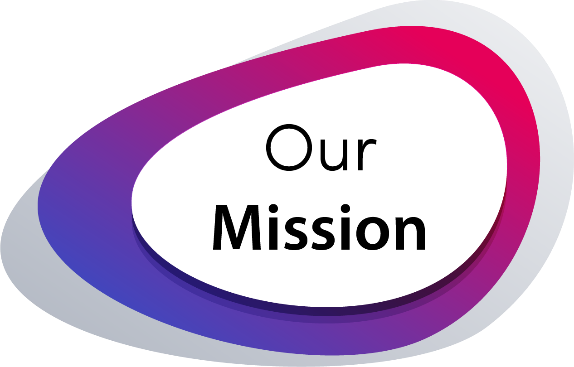 Trường Đại học Khoa học, Đại học Huế có sứ mạng đào tạo nguồn nhân lực chất lượng cao; nghiên cứu cơ bản và ứng dụng về khoa học tự nhiên, khoa học xã hội - nhân văn và kỹ thuật - công nghệ đáp ứng yêu cầu phát triển đất nước.
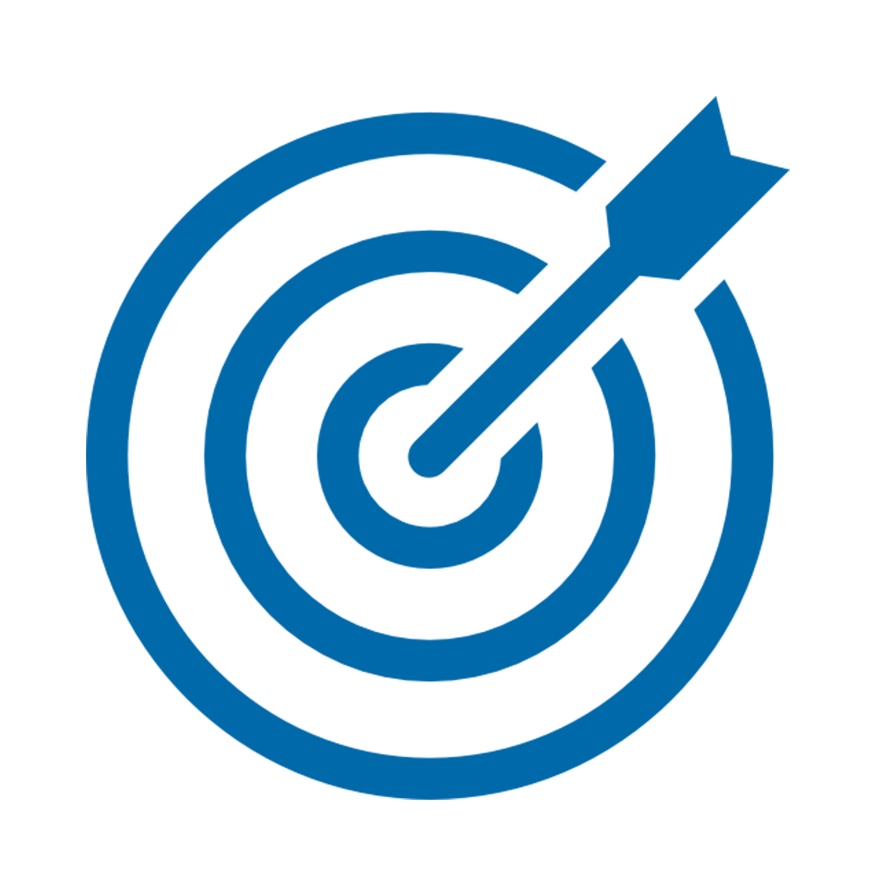 1